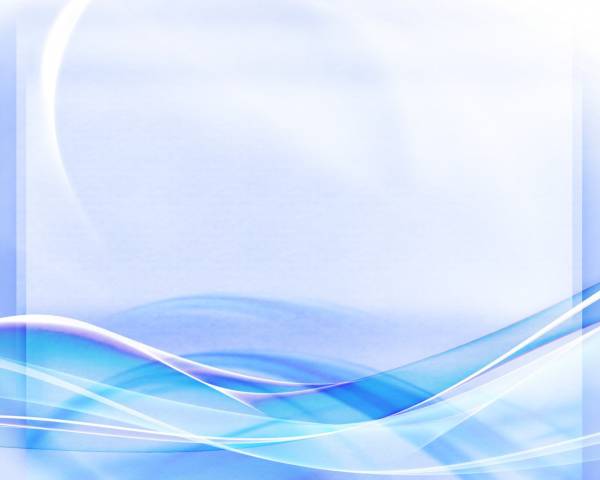 Использование здоровье сберегающих технологий  на  логопедических занятияхУчитель-логопед – Луцык О.В.МАДОУ № 10 «Детский сад комбинированного вида»
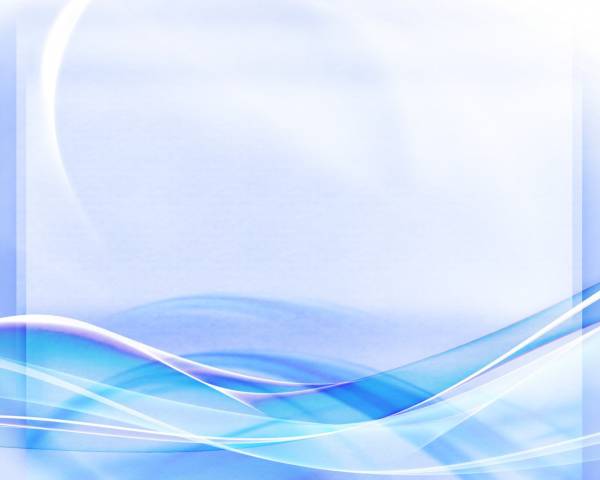 Цель применения здоровье сберегающих технологий в логопедической работе –
 
оптимизация процесса коррекции речи и обеспечение оздоровления, поддержания и обогащения здоровья детей.
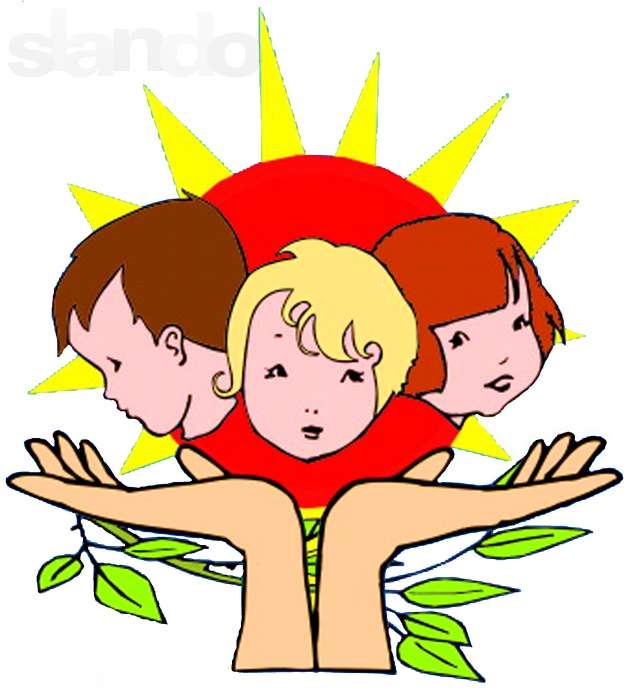 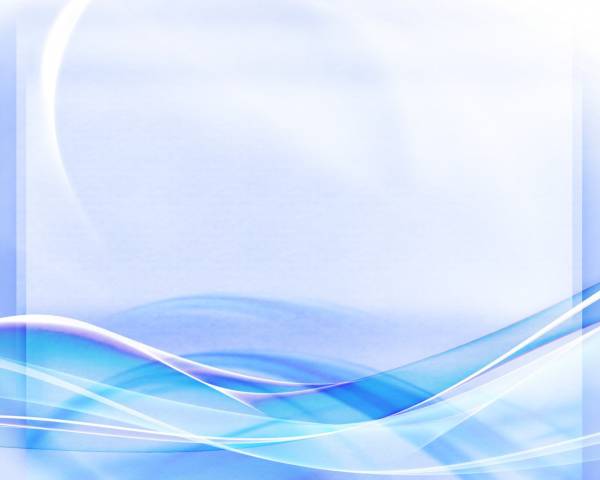 Основные задачи коррекционного обучения:

Устранение и предупреждение дефектов звукопроизношения;
развитие фонематического слуха;
развитие навыков звукового анализа;
формирование грамматического строя речи.
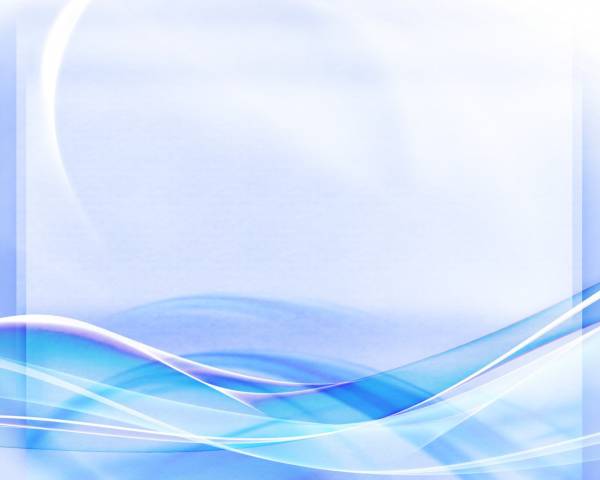 Компоненты здоровье сберегающих 
технологий на логопедических занятиях:
Развитие мелкой
моторики
пальцев рук
Дыхательная 
гимнастика
Артикуляционная 
гимнастика
Развитие
Общей моторики
Логопедический 
самомассаж
Зрительная
гимнастика
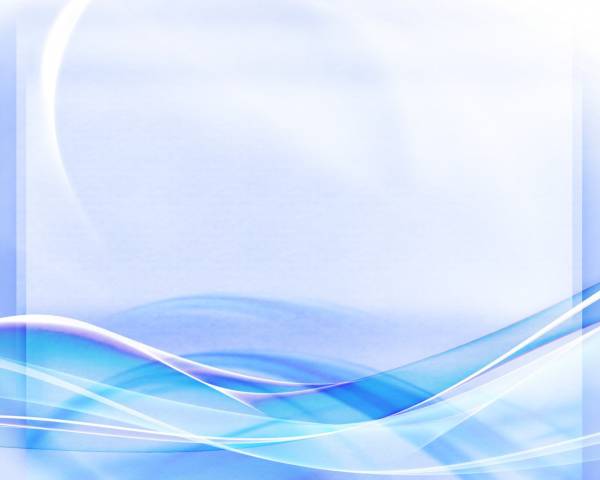 Артикуляционная гимнастика
Цель:   выработка полноценных движений и определенных положений органов артикуляционного аппарата, необходимых для правильного произношения звуков.
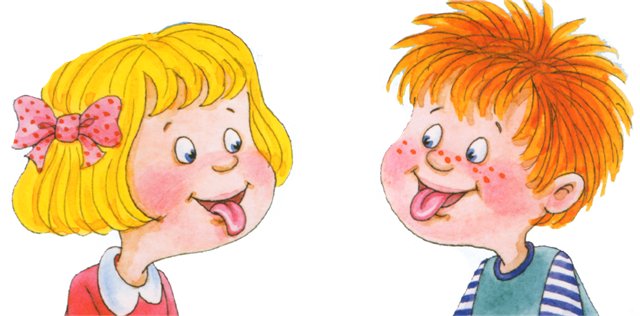 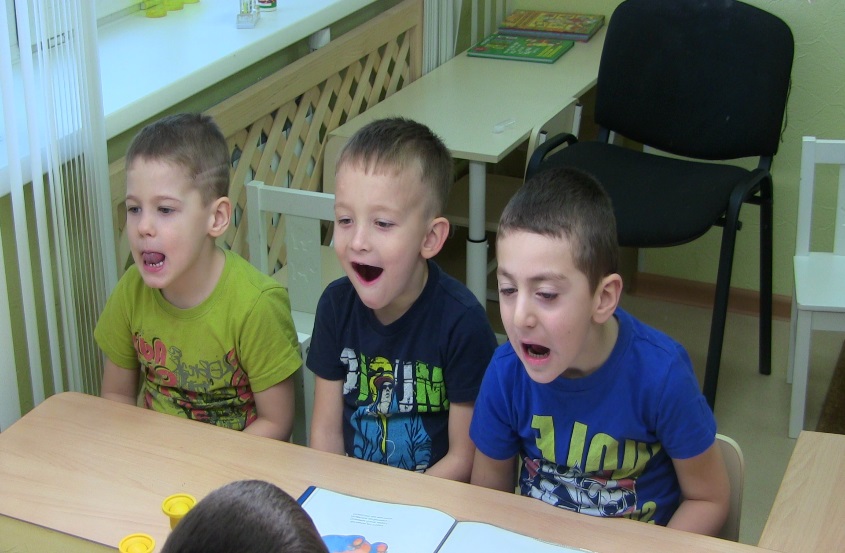 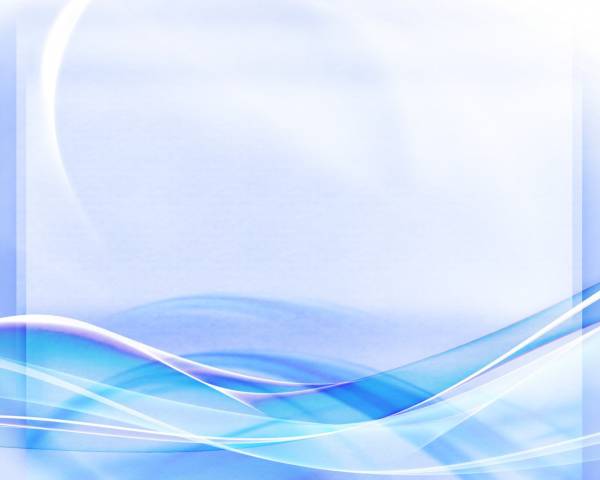 Дыхательная гимнастика.
Цели: 
1. Увеличение силы и продолжительности выдоха.2. Нормализация ритма дыхания.
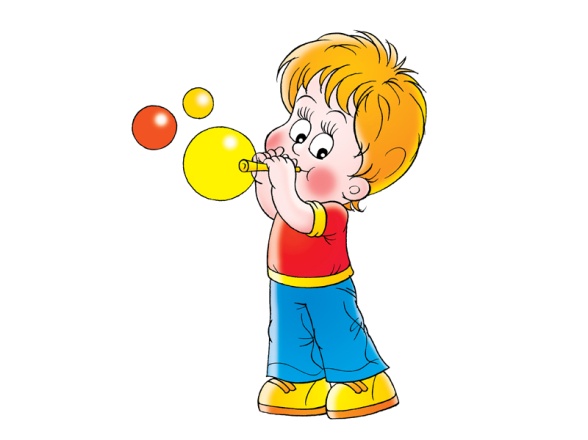 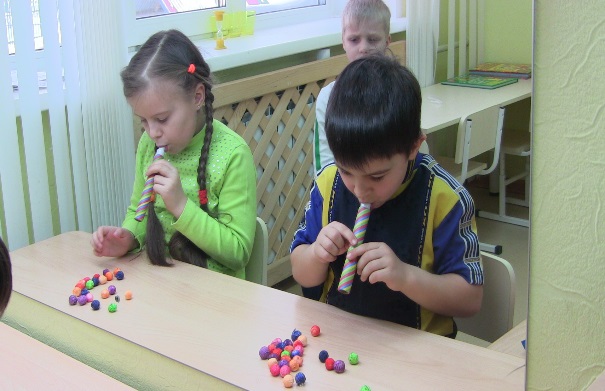 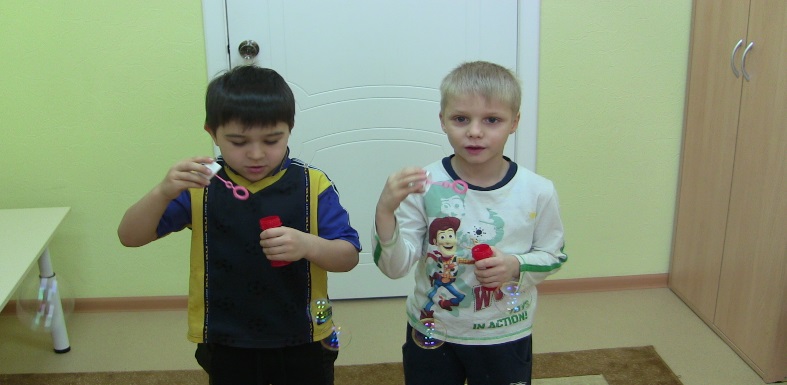 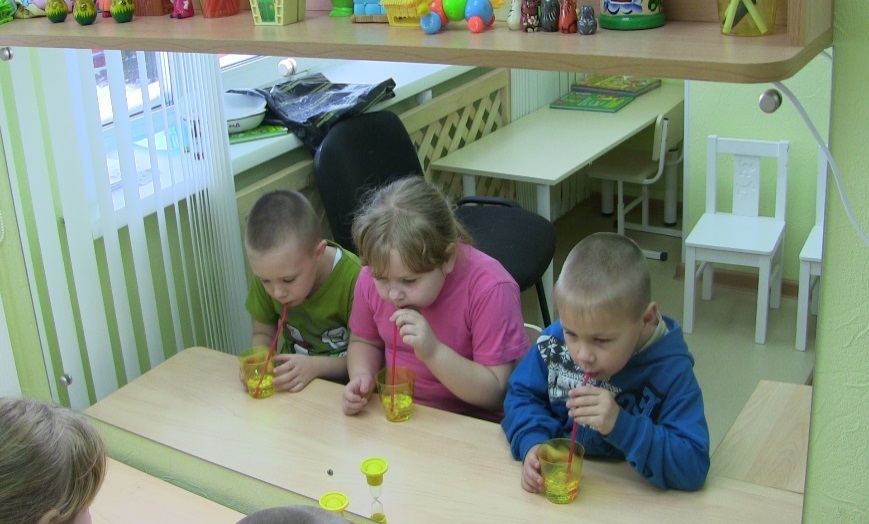 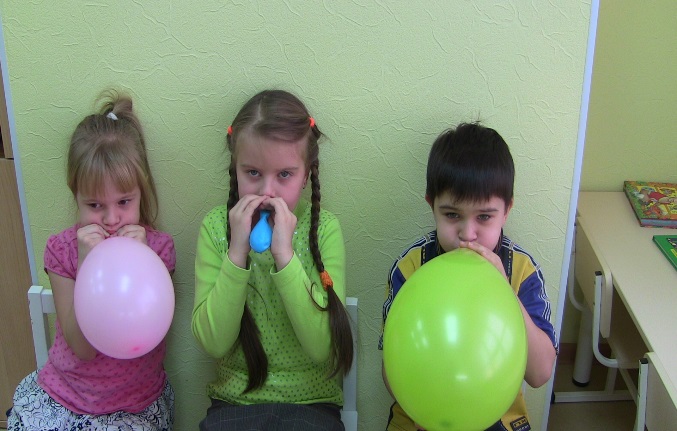 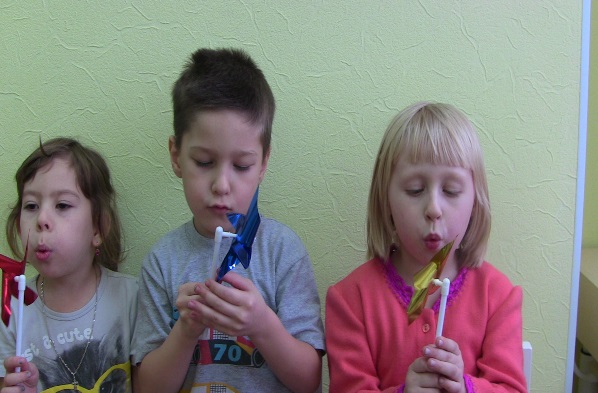 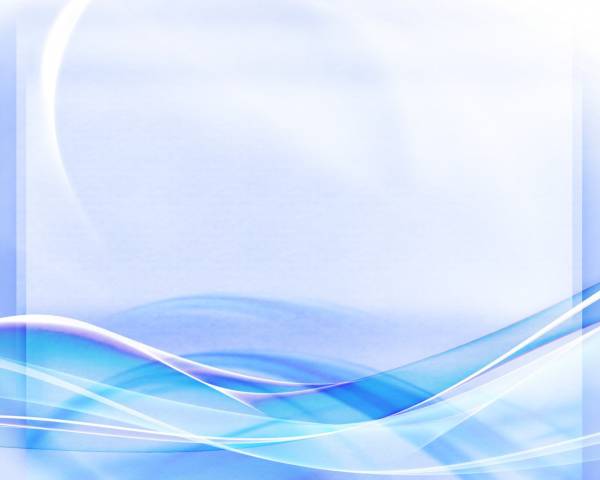 Развитие мелкой моторики пальцев рук1. Повышает тонус коры головного мозга.2. Развивает речевые центры коры головного мозга.3. Стимулирует развитие речи ребенка.4. Согласовывает работу понятийного и двигательного центров        речи.5. Способствует улучшению артикуляционной моторики.6. Развивает чувство ритма и координацию движений.7. Подготавливает руку к письму.8. Поднимает настроение ребенка.
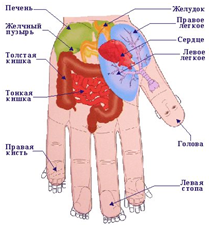 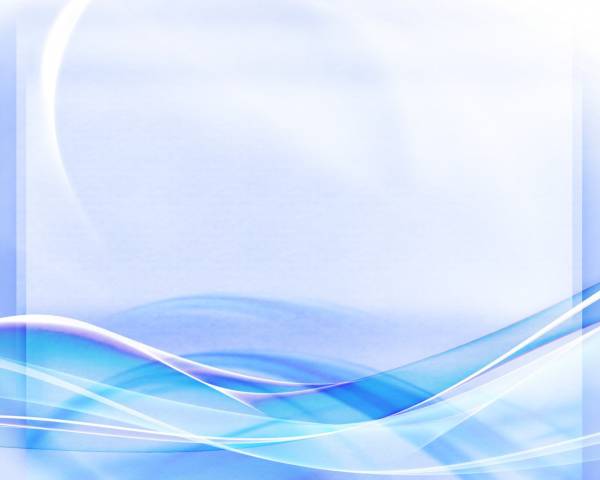 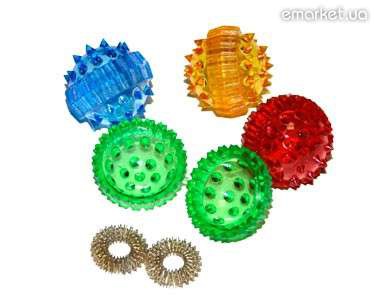 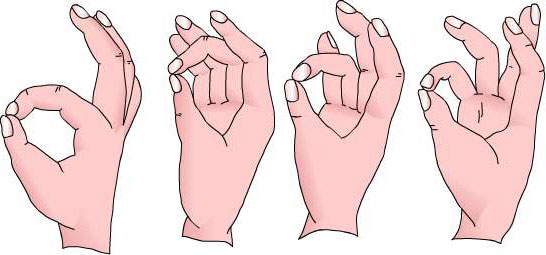 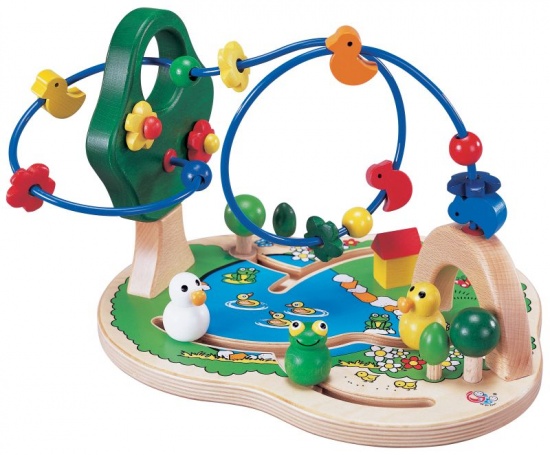 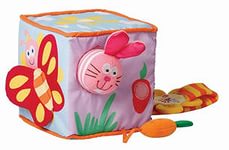 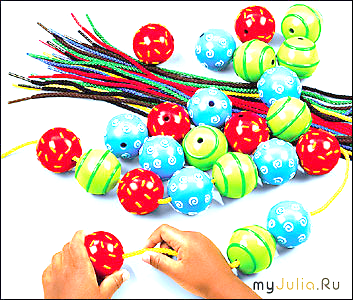 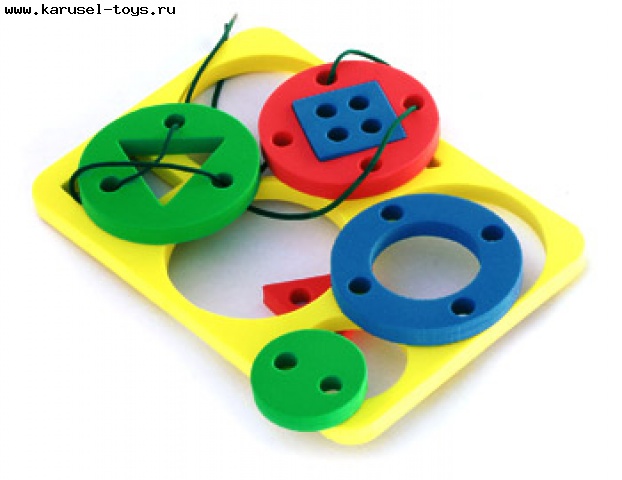 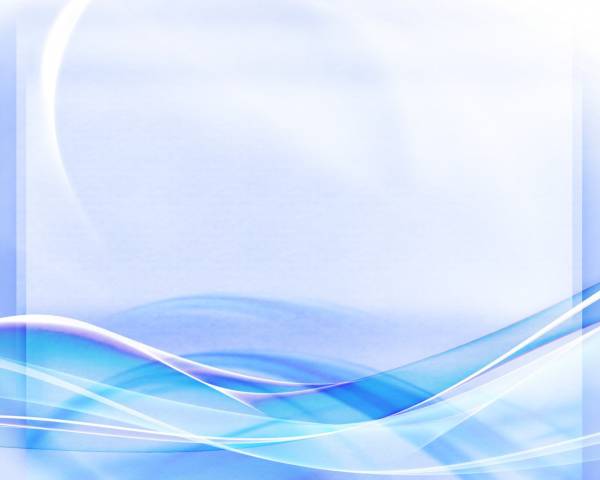 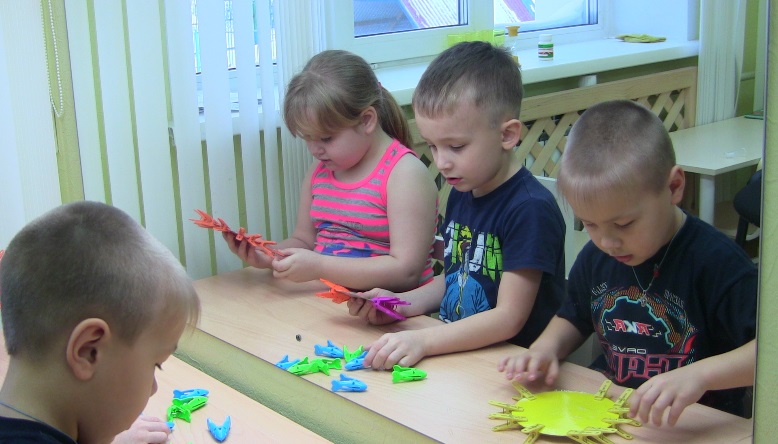 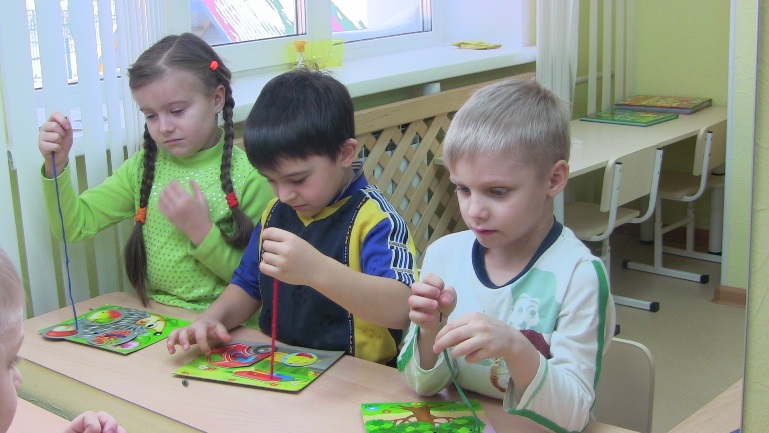 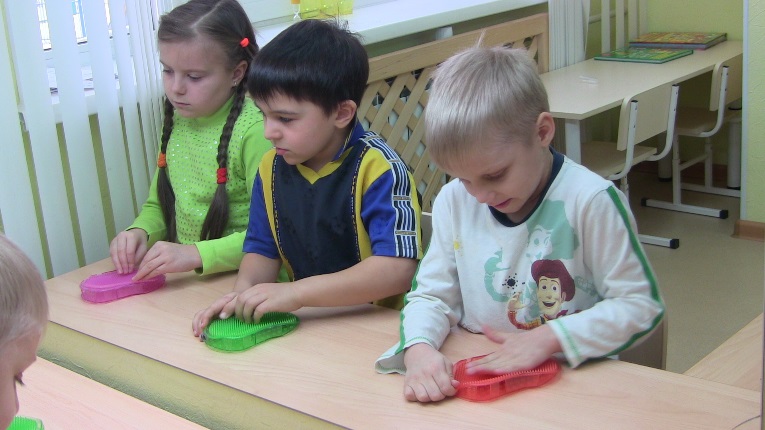 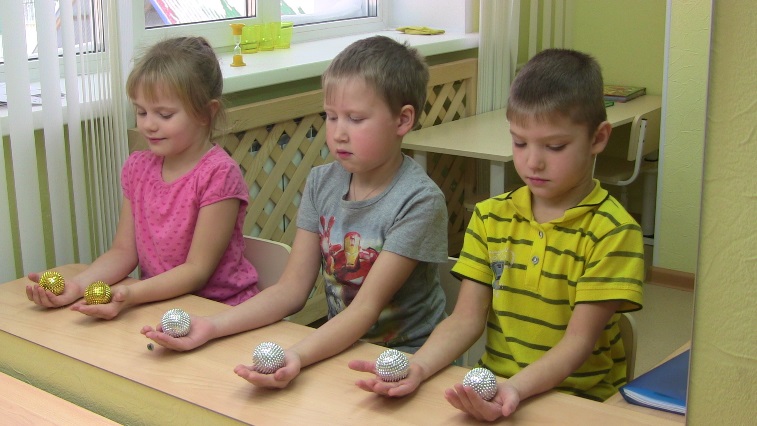 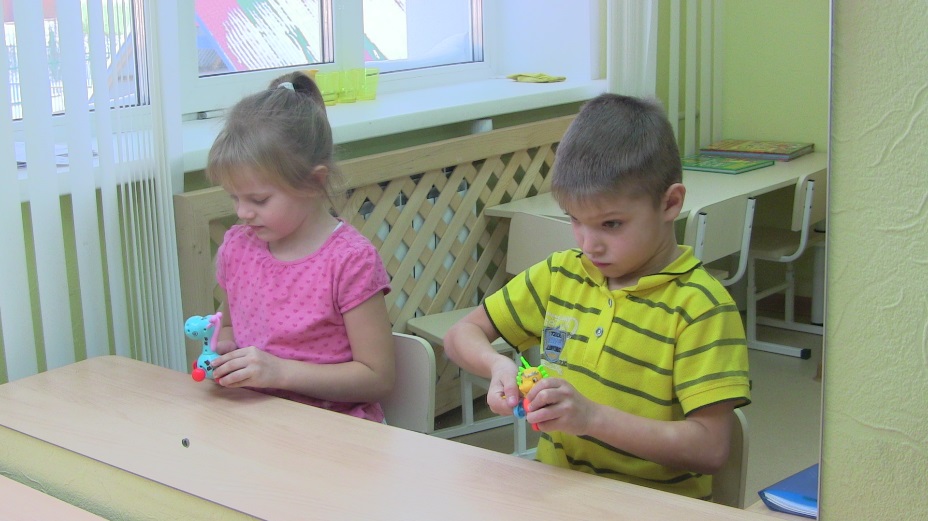 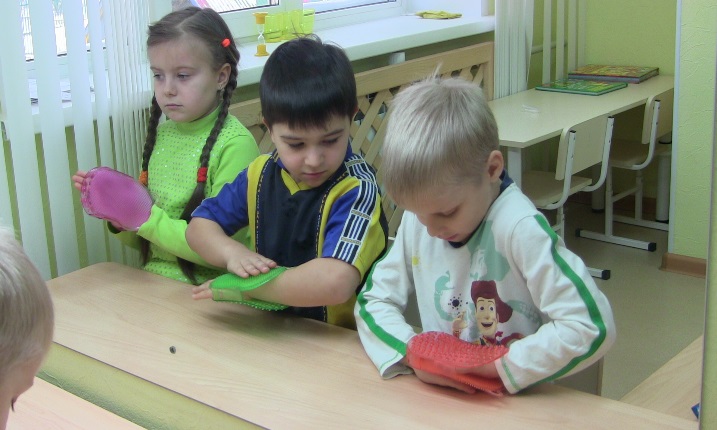 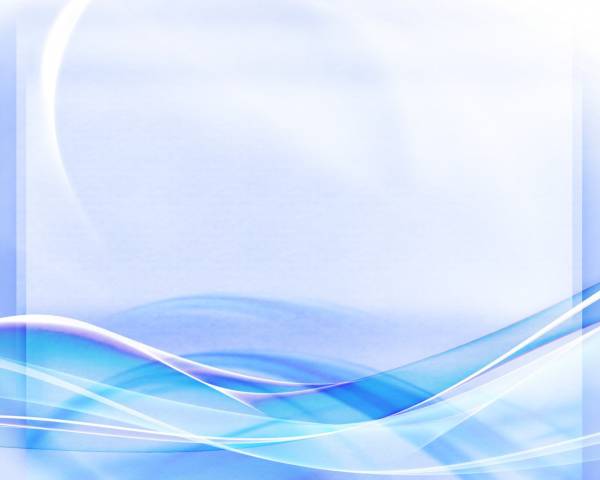 Упражнения для развития общей моторики
Цели:
1. Развитие координации.
2. Стимуляция проприоцептивных  и кинестетических ощущений.
3. Улучшение амплитуды движений.
Физминутки, динамические паузы
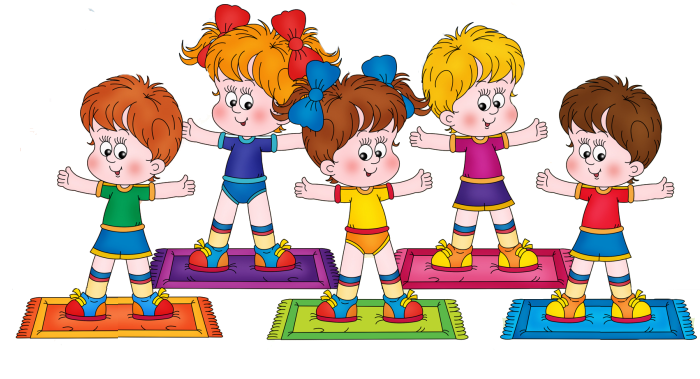 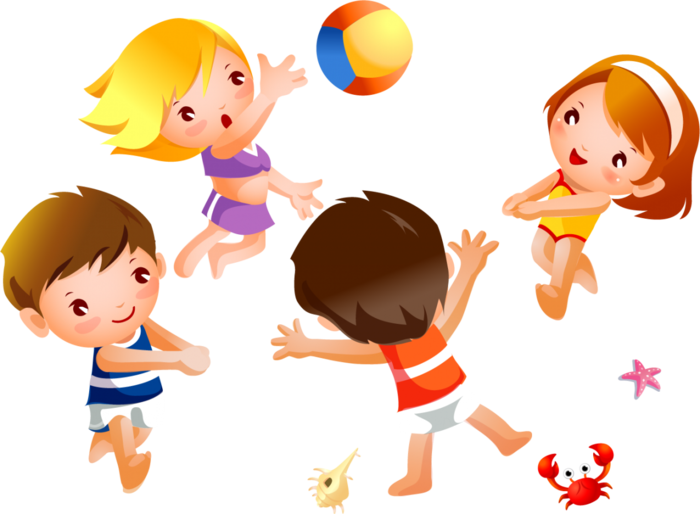 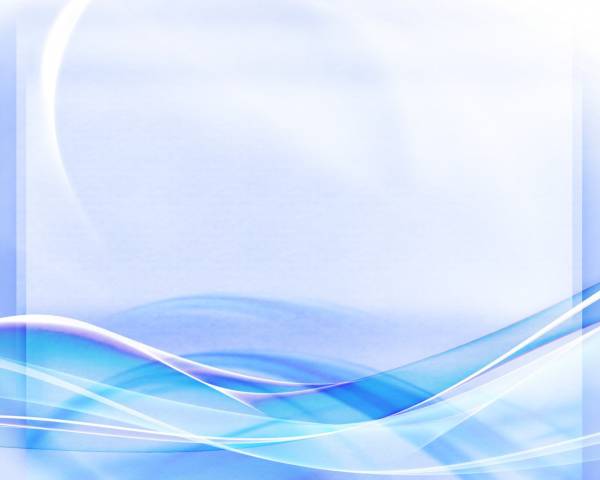 Логопедический самомассаж
- Артикуляционный;
- Пальцев рук;
- Мышц лица и шеи.
Цели: 
Нормализация мышечного тонуса.
Опосредованная стимуляция речевой области в коре головного мозга.
Развитие мелкой моторики рук и точности произношения
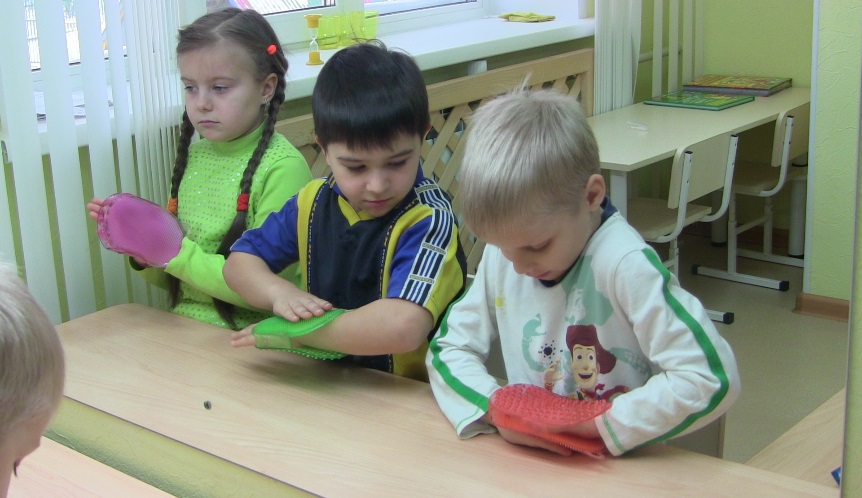 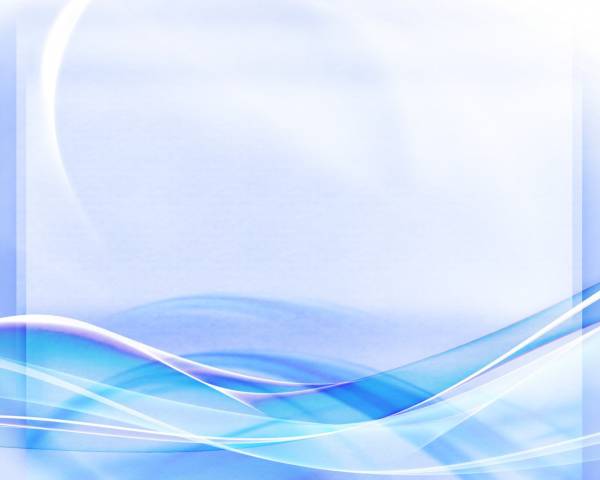 Зрительная гимнастика
Цели:
1. Укрепление сосудов.
2. Расслабление мышц глаз.
Тренажёр Базарного В.Ф.
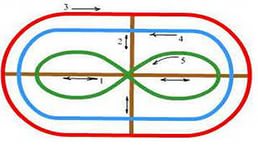 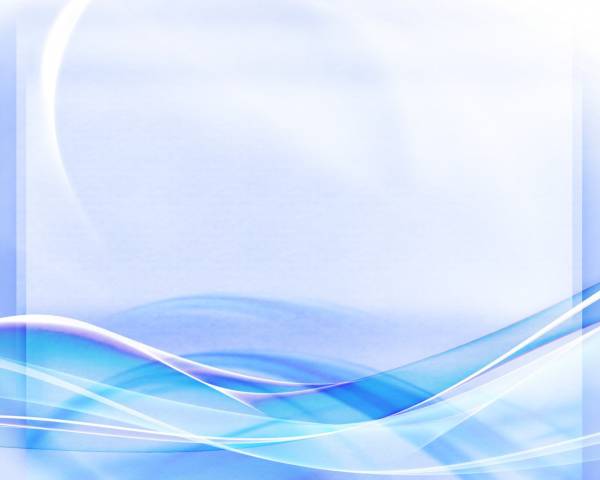 Спасибо за внимание!!!